Legal and Policy Opportunities for Disaster Risk Reduction
Natural Hazard Mitigation Association
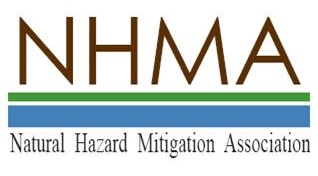 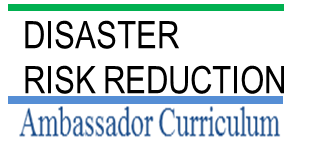 [Speaker Notes: Approximate delivery time: 90-120 minutes]
2
Welcome!
Edward A. Thomas, Esq
President, Natural Hazard Mitigation Association
[Speaker Notes: Introductions: 
Each presenter introduces her/himself, including affiliation and brief background.
OPTIONAL: Have each participant briefly introduce him/herself

Mention:
NHMA presentations are based on general principles of law, engineering, policy, and emergency management.]
3
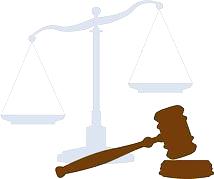 Purpose of Module
Discuss integration of engineering, planning, policy, and legal research into a fundamental message: 
Safe development, climate adaptation, and hazard mitigation provide the most resilient path for the entire community
Provide a development approach for hazard mitigation, floodplain management, and water quality that meets the needs of the entire community
[Speaker Notes: This module is specifically designed to fit into the FEMA Risk Mapping, Assessment and Planning (aka Risk MAP) vision of using the National Flood Insurance Program (NFIP) as the basis of future planning and hazard mitigation.
What impediments are there to hazard mitigation, such as perceived legal concerns or external dynamics? 
What do communities learn from disasters? 
What makes sense for pre-disaster preparation for local jurisdictions and insurance requirements of reconstruction? 
What is the law? 
What are the problems associated with establishing laws, standards, and best practices of disaster risk reduction (DRR) to meet emerging standards of public health and safety?

The American Bar Association (ABA) has taken the position that lawyers can, and should, play a key role in adopting and implementing hazard mitigation best practices in local communities —including legal consultants most likely to challenge mitigation measures at the state and local levels.]
4
Learning Objectives
State the ancient legal and equitable roots and concepts of safe or “do no harm” development decisions, including higher standards designed to protect the property and rights of everyone
Explain how floodplain management, and other forms of regulation designed to prevent harm, generally avoid the “takings” issue
Explain the evolving professional “Standard of Care”
Identify important legal concepts discussed in this module, such as Variances
5
Impediments to Safe Regulation
The National Oceanic and Atmospheric Administration (NOAA) commissioned a study which surveyed planners about impediments to safe development
Two major reasons cited:
Fear of the “taking” issue
Externality and economic pressure
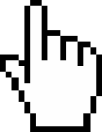 [click to view report]
[Speaker Notes: We have long recognized that there are two major impediments to safe regulation.

Link to Research Report:  https://coast.noaa.gov/data/digitalcoast/pdf/hazard-planning.pdf]
6
Impediments to Safe Regulation (cont.)
Another impediment to add to the NOAA list:  A false perception of immunity
Some public officials believe that they are immune from suit for the consequences of actions they take which harms others
Many Floodplain Managers have expressed that such an attitude is making their jobs much more difficult
[Speaker Notes: We need to also recognize a third major impediment to safe development: A perception of immunity.

We will spend a few minutes on Immunity in your state.]
7
Impediments to Proper Floodplain Management
I.  Economics and Externality
“Externality” – when a transaction between some parties has impacts on others not involved, or an action affects others because it is external to the actors and may not affect their choices
Beneficial externality, such as providing water quality or scenic benefits
Negative externality, such as imposing costs of preventable damage
8
The Problem of Externality
Often have problems when one group pays maintenance or replacement of something, yet a different person or group uses that same something
Classic examples of externality: 
Park bench
Disaster assistance
Who pays for disaster assistance?
Who benefits?
[Speaker Notes: One of the fundamental floodplain management challenges that we face as a Nation is Externality. 
This means that at least the short term benefits of unwise or improper floodplain development flow to:  
Developers (profit on sale and occupancy)  
Local governments (real estate and sales taxes-jobs, etc.)  
State government (some sales tax-jobs, etc.)  
Mortgage companies (profits on loans, etc.)
The occupants of floodplains who may benefit from a lovely place to stay for a while, anyway

Unfortunately, the costs of flooding are usually largely borne by:  
The Federal and sometimes the State Taxpayer through IRS Casualty Losses, SBA Loans, Disaster CDBG funds, and the whole panoply of federal and private disaster relief described in my publication "Patchwork Quilt; and  
Disaster victims themselves. 

The resulting externalizing of the costs by those who benefit from improper development is exacerbated in our Nation by the fact that those who  benefit also usually make the decisions about land use; and those who pay usually have little  influence on land use.  
The NFIP, especially through the CRS program, has made a good start at solving  this problem. 
But, the NFIP alone will likely not be enough.]
9
Who Usually Pays for Disaster Assistance?
The Federal, and sometimes state, taxpayer through: 
Internal Revenue Service (IRS) casualty losses
Small Business Administration (SBA) loans
Disaster Community Development Block Grant (CDBG) funds
The whole panoply of federal and private disaster relief
Disaster victims themselves, and their families,  businesses, and supply chains
Ed Thomas and Sarah Bowen, Patchwork Quilt (http://nhma.info/publications/)
[Speaker Notes: Note the National Flood Insurance Program was more than self-supporting on premium income for over 20 years.]
10
Cui Bono?  Who Benefits?
At least the short-term benefits of unwise or improper floodplain development flow to:
Developers (profit on sale and occupancy)
Local governments (real estate and sales taxes, jobs, etc.)
State government (some sales tax, jobs, etc.)
Mortgage companies (profits on loans, etc.)
The occupants of floodplains who may benefit from a lovely place to be (for a while)
[Speaker Notes: Cui bono ("To whose benefit?", literally "[being] good for whom?") is a Latin adage that is used either to suggest a hidden motive or to indicate that the party responsible for a thing may not be who it appears at first to be. 
With respect to motive, a public works project which is purported to benefit the city may have been initiated rather to benefit a favored campaign contributor with a lucrative contract.

This commonly the phrase is used to suggest that the person or people guilty of committing a crime may be found among those who have something to gain, chiefly with an eye toward financial gain. 
The party that benefits may not always be obvious or may have successfully diverted attention to a scapegoat, for example.]
11
Why Should the Government Do Something about This?
Fundamental duty
Protect the present
Preserve a community’s future
[Speaker Notes: Recall that this was first introduced in Module 2, Introduction to DRR as a Foundation of Community Resilience.]
12
Is There a Government Duty to Prevent Harm?
Does government have a “duty” to prevent injurious consequences from floods?
[Speaker Notes: When anyone has a duty and does not do that duty: what happens?
Good stuff? Bad stuff?
More about the bad stuff: litigation.]
13
Why Else Should Government Do Something about This?
Liability
[Speaker Notes: Recall that this was first introduced in Module 2, Introduction to DRR as a Foundation of Community Resilience.]
14
How Can You Best Avoid Litigation?
15
Natural Hazards and Litigation
This is a fundamental question of law
When someone is allegedly damaged by the actions of others, who pays?
16
Three Ways to Support Reconstruction Following Disaster Damage
The preferred alternative is… 
to have NO DAMAGE… 
due to land use and hazard mitigation
17
Grounds for Suit
Standard of Care for professionals is increasingly high as professionals develop increasingly sophisticated design methods
Previously accepted defenses (such as the "common enemy doctrine" for flooding) are increasingly replaced by “Rule of Reasonable Person” 
The “Reasonable Person” who is a professional is expected to have and apply expert technical knowledge (e.g., regarding land use or engineering or drainage)
[Speaker Notes: For example, a federal court in a famous case, The T.J. Hooper, held that the owner of a tug company was liable to the owner of two barges lost in a storm because: 
It failed to equip its tug boats with radios (which would have provided timely warnings of the approaching storm) 
Although such radios were not in 1928 a common practice on tugs
The court observed that the radios could have been provided at small cost and would have been of great value. 
The court further observed with regard to evidence of custom or usage that: “What usually is done may be evidence of what ought to be done, but what ought to be done is fixed by a standard of reasonable prudence, whether it usually is complied with or not.”  
See: 
The T.J. Hooper, 60 F.2d 737 (2d Cir., 1932)
Stewart v. State, 597 P.2d 101 (Wash., 1979)
Riley v. Burlington Northern, Inc., 615 P.2d 516 (Wash., 1980), in which the Court held that the decision of Yakima County not to install a more sophisticated warning system than a non-mechanical railroad approach warning sign at a railroad crossing was nondiscretionary and subject to potential suit for negligence]
18
Proof of Causation of Harm is Easier Now Than in Past Times
Forensic Science
Flood
Fire
Earthquake
Water pollution
Photo: https://www.cerc.usgs.gov/Branches.aspx?BranchId=27
[Speaker Notes: Today, sophisticated modeling techniques facilitate proof of causation and allocation of fault, although proof may still be difficult. 

The late great Engineer Jim Owen, famously observed that Forensic Science has totally changes the profession of Engineering - litigation will make Engineers and design professionals more cautious and desirous of doing what they should have been doing all along. 

See, for example, The Legal Consequences of Ignoring Climate Change, in Governing: The States and Localities, by Laurie Mazur and Edward A. Thomas, October 19, 2015. The article is available at http://www.governing.com/gov-institute/voices/col-legal-consequences-local-decision-makers-ignoring-climate-risk.html 

And also, Natural Hazard Disaster Risk Reduction as an Element of Resilience: Considerations about Insurance and Litigation by Edward A. Thomas, Esq. (2016) In Linkov, I., & Florin, M.-V. (Eds.), IRGC Resource Guide on Resilience. Available at: https://www.irgc.org/risk-governance/resilience/
 
Why Current Disaster Planning Doesn’t Cut it, and What We Can Do Instead, by Laurie Mazur and Edward A. Thomas, Esq., in The Hill September 9, 2016. Available at: http://thehill.com/blogs/congress-blog/economy-budget/295101-why-current-disaster-planning-doesnt-cut-it-and-what-we]
19
Situations Where Governments and Landowners May be Held Liable
Construction of a road causes damage
Stormwater system increases flows
Development blocks watercourse
Bridge without adequate opening
[Speaker Notes: Many cases are listed in Jon Kusler and Ed Thomas detailed legal materials on: 
NHMA website: http://nhma.info/ 
ASFPM website:  http://www.floods.org/]
20
Situations Where Governments and Landowners May be Held Liable (cont.)
Grading land increases runoff 
Flood control structure causes damage 
Filling wetland causes damage 
Issuing permits for development that causes harm to a third party
21
You Do Not Always Win
Texas lawsuit dismissed on procedural grounds
Campbell v. Hays County, TX Court of Civil Appeals, 2003 Tex. App. LEXIS 8501, 2003
Homeowners find out that they are in floodplain
Then they get flooded
Homeowners sue municipality and local officials
Court says they should have sued within two years of learning of the problem
Suit barred by statute of limitations
22
Katrina Legal Situation
Katrina lawsuits
500,000 Plaintiffs; $278 Billion in damages requested
Approximately 1,000 plaintiff attorneys involved - learning about levees, floods, and liability
For the first time in many years, lenders will lose considerable money on mortgages in a disaster area
May 1, 2015 Decision:  St. Bernard Parish Gov't v. United States, 121 Fed. Cl. 687 (Fed. Cl. 2015)
National Wetlands Newsletter: www.floods.org/PDF/ET_Katrina_Insurance_082907.pdf
[Speaker Notes: Major Court Decision with implications for Climate Adaptation, Hazard Mitigation and a Safer and More Just Future
By Edward A. Thomas Esq., President, Natural Hazard Mitigation Association, May 7, 2015
On May 1, 2015, the U.S. Court of Federal Claims issued an enormously important decision concerning flood damage caused by Hurricane Katrina and subsequent hurricanes. That case, Saint Bernard Parish Government v. United States, No. 05-1119L (May 1. 2015), found the United States government liable for potentially huge sums of money. (http://www.inversecondemnation.com/inversecondemnation/2015/05/cfc-katrina-flooding-is-a-taking.html)

In St. Bernard Parish, The CFC essentially agreed with the plaintiffs that the U.S. Army Corps of Engineers construction, maintenance and operation of a portion of the enormous Mississippi Rivers and Tributaries project, in particular a portion of the project designed and built for navigation rather than flood control, called "MR-GO" resulted in temporary takings by causing increased flooding of the plaintiffs’ properties during Hurricane Katrina other flood events.

It appears that the results of this case enormously validates what some of us predicted, following the decision in the 2013 Arkansas Game and Fish case, 132 S. Ct. 1856 (2012), with respect to constriction of immunity for actions by government which harm people and property. Further information on Arkansas Game and Fish, as well as other important cases involving constitutional protections including Koontz v. St Johns River Water Management District, 133 S. Ct. 2586 (2013), can  be found in a webinar featuring Professor Lisa Sun, Ed Thomas, and Dr. John Wiener available at: https://player.vimeo.com/video/83390903 . Further details on Koontz can be found in this article, “Turning Koontz Into an Opportunity for More Resilient Communities," which I co-authored with Lynsey R. Johnson.  (http://www.americanbar.org/content/dam/aba/administrative/state_local_government/land_use.authcheckdam.pdf) 
Both Arkansas Fish and Game and the St. Bernard Parish lawsuit are essentially a successful end run around the very broad immunity provided to the United States pursuant to  the Mississippi Flood Control Act of 1928, 33 U.S.C. §702c:
no liability of any kind shall attach to or rest upon the United States for any damage from or by floods or flood waters at any place.In reviewing previous cased involving damages allegedly relating to federal flood control projects, courts had previously almost always dismissed claims of damages based on federally legislated immunity. For example, in United States v. James, 478 U.S. 597 (1986), despite a finding by the trial court that the flood control project operating agency “willfully and maliciously failed to warn of a known danger”, the United States was nevertheless immune from damages  pursuant to 33 U.S.C. §702 c. In James, the Supreme Court observed: 
As the facts in this case demonstrate, one can well understand why the Court of Appeals sought to find a principled way to hold the Government responsible for its concededly negligent conduct. But our role is to effectuate Congress' intent, and Congress rarely speaks more plainly than it has in the provision we apply here. If that provision is to be changed, it should be by Congress and not by this Court. We therefore follow the plain language of 702c, a section of the 1928 Act that received careful consideration by Congress and that has remained unchanged for nearly 60 years, and hold that the Federal Government is immune from suit in this type of case. The plaintiffs in both Arkansas Game and Fish and St. Bernard Parish very cleverly avoided attempting to sue for damages under the Federal Tort Claims Act as would be more usual in a case where there was not such a specific grant of immunity. While federally legislated immunity from damages involving flood control projects is the law, the U.S. Constitution trumps federal legislation. If one can manage to successfully find a provision in the Constitution on which to litigate, one has a chance in court. In this case the plaintiffs chose to litigate based on the provisions contained in the Fifth Amendment to the Constitution prohibiting government taking of property without compensation.
It seems to me that the St. Bernard Parish decision really emphasizes the importance of science and engineering in determining foreseeability, and better understanding that a legally required “standard of care” is ever evolving, as our knowledge and human understanding increase. Architects, Engineers, developers, community officials and all others involved with development decision-making need to realize that legal liability may involve a jury of ordinary folks evaluating whether a person, agency or company was legally culpable for failure to take foreseeable natural hazards into account when undertaking some activity which later resulted in misery harm or even death.
Recent litigation supports and enforces a view that based on ancient principles of law, morality and equity; folks do not possess the right to harm their neighbors. Actions which harm others have consequences beyond karmic payback, to include both civil and even in some unusually egregious situations, criminal penalties. Today, due to it is much easier to show through forensic sciences such as forensic hydrology, forensic earthquake engineering, forensic fire science, forensic chemistry, and forensic hydraulics that the actions of one person or group caused harm to another person or group.  Future litigation for situations such as climate refugees may well be based on forensic climate science?
In essence, today due to greatly improved understanding of natural and foreseeable processes we can much more easily answer the question posed by Jimmy Cagney in the wonderful old movie, Mr. Roberts: "All right, who did it; I want to know who did it?"
In part, the solutions to today’s problems involve our nation and the world following the wisdom of the First Nations; redeveloping a sense of stewardship of the earth; and following of the ancient maxim of law: sic utere tuo ut alienum non laedas, (use your property so as not to harm others). The great moralist Mohandas Gandhi described sic utere tuo ut alienum non laedas as "a grand doctrine of life and the basis of ahimsa (peaceful relations between neighbors). This maxim of law has also been called inarguable and universally accepted.
Litigation may well help us begin to solve our serious problems of moral hazard, including dissuading activities which exacerbate climate change, whereby one person or group externalizes the true cost of an activity to others. We know that way too often the folks most harmed by that externalization of costs are the most vulnerable and underrepresented populations, much as described in the excellent NAACP publication, Equity in Building Resilience in Adaptation Planning, by Jacki Patterson.  
In 2007, I wrote an article for the Environmental Law Institute which posed a question in its title: Recovery Following Hurricane Katrina: Will Litigation and Uncertainty Today Make for an Improved Tomorrow?  [National Wetlands Newsletter, vol. 29, no. 5.] (http://nhma.info/uploads/resources/ET_Katrina_Insurance_082907.pdf).  In that article I expressed the hope that the Katrina Litigation would prod society to do a better job of at providing a safer, more just and resilient future for our Nation.
The article went on to urge:
As Katrina so clearly demonstrated, we must do a better job of providing for the rebuilding of shattered lives following a catastrophe. At the same time, our land use and building decisions must improve dramatically. Otherwise, the problems we currently face in hazard management will only get worse. Today I renew all the thoughts in the National Wetlands Newsletter I wrote in 2007.]
23
The Impediments to Proper Floodplain Management
II. Concerns about a “Taking”
Let us start with the US Constitution…
24
The Constitution of the United States
Fifth Amendment to the Constitution: “… nor shall private property be taken for public use without just compensation.”
Was this some theoretical thought, or passing fancy?
Which part of this directly mentions regulation?
Pennsylvania Coal Company vs. Mahon 260 US 293 (1922)
But See: Keystone Coal 480 US 470, 1987
[Speaker Notes: Pennsylvania Coal was a bit strange - Haddacheck v Sebastian-Habeas Corpus etc. 87% loss; Mugar v. KS total loss; Keystone Coal seems to overturn Pennsylvania Coal without ever saying so.

See, for more detail: 
Mitigating Misery: Land Use and Protection of Property Rights Before the Next Big Flood. Authors: Edward A. Thomas Esq. and Sam Riley Medlock JD. Vermont Journal of Environmental Law, Vol. 9, 2008.
Law Review Article on the National Flood Insurance Program and the concept of No Adverse Impact Floodplain Management.

Located at:  http://www.floods.org/PDF/Mitigation/ASFPM_Thomas&Medlock_FINAL.pdf]
25
The Constitution of the United States
[Speaker Notes: A unique aspect of the American system of government is that, while the rest of the world views the United States as one country, domestically American constitutional law recognizes a federation of state governments separate from (and not subdivisions of) the federal government, each of which is sovereign over its own affairs.

However, each state's sovereignty is limited by the U.S. Constitution, which is the supreme law of both the United States as a nation and each state; in the event of a conflict, a valid federal law controls. 
As a result, although the federal government is recognized as sovereign and has supreme power over those matters within its control, the American constitutional system also recognizes the concept of "State sovereignty," where certain matters are susceptible to government regulation, but only at the State and not the federal level.]
26
Increase in Cases Involving Land Use
Huge increase in taking issue cases and related controversies involving development
Thousands of cases reviewed by Jon Kusler, Ed Thomas, and others
Common thread: courts have modified common law to require an Increased Standard of Care as the state of the art of hazard management has improved
[Speaker Notes: Developers are vastly more likely to be sued for permitting development that causes problems - roads, stormwater systems bridges runoff etc. 
VASTLY means not one but TWO full orders of magnitude more likely to be successfully sued - ONE HUNDRED (100) times more likely to be sued for permitting or doing improper development!]
27
Taking Lawsuit Results
Regulations clearly based on hazard prevention and fairly applied to all: successfully held to be a taking – almost none!
Many cases where communities and landowners are held liable for harming others
[Speaker Notes: Lucas-essentially denial of all economic use where others allowed to build; Lutherglen upheld on appeal
Not quite what you may hear from unhappy permit seekers, is it?]
28
Legal Issues: Professional Liability for Construction in Hazardous Areas
Professional Liability for Construction in Flood Hazard Areas by Jon Kusler, PhD, Esq.
Prepared for the Association of State Floodplain Managers Foundation
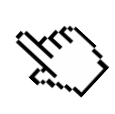 [click to view paper]
[Speaker Notes: Excellent paper by Jon Kusler, PhD, Esq.: https://www.floods.org/PDF/ASFPM_Professional_Liability_Construction.pdf]
29
New Trend in the Law
Increasingly, states are allowing lawsuits against communities for alleged goofs in permitting construction OR in conducting inspections
Photo: US Department of Labor https://www.bls.gov
[Speaker Notes: Reference paper by Attorney Jon Kusler PhD at www.floods.org 

A COMPARATIVE LOOK AT PUBLIC LIABILITY FOR FLOOD HAZARD MITIGATION
http://www.floods.org/PDF/Mitigation/ASFPM_Comparative_look_at_pub_liability_for_flood_haz_mitigation_09.pdf]
30
Legal Research Observations
Many cases where communities try to prevent building in a hazardous area
Refuse the requested permit based on nebulous environmental or aesthetic concerns
And they lose
If  permit refusal was clearly related  to harm prevention,  would very likely have a different result
Legal research performed by Ed Thomas, Esq.
[Speaker Notes: Edward A. Thomas & Sam Riley Medlock, Mitigating Misery: Land Use and Protection of Property Rights Before the Next Big Flood, 9 Vt. J. Envtl. L. 155 (2008). 
"This material has been copyrighted by the Vermont Environmental Law Journal. It is made available for posting on this web site and use by floodplain managers by special arrangement between Edward A. Thomas Esq. and the Vermont Environmental Law Journal.“
http://www.floods.org/PDF/Mitigation/ASFPM_Thomas&Medlock_FINAL.pdf]
31
2015 Case on Floodway Restrictions
Beyond FEMA minimum standards
All construction prohibited in a floodway
Decided in 2015 in South Carolina
Columbia Venture, LLC v. Richland County, 2015 S.C. LEXIS 281 (S.C. Aug. 12, 2015)
[Speaker Notes: From Rob Thomas, Inverse Condemnation:
No Taking When Owner Prohibited from Developing in Floodplain
The headline of this post shouldn't be that surprising, especially when the property owner purchased the land already subject to a floodplain designation, and those regulations effectively prohibited development.But the two twists in the South Carolina Supreme Court's opinion in  Columbia Venture, LLC v. Richland County, No. 27563 (Aug. 12, 2015), were (1) when Columbia Venture purchased the land, the floodplain designation didn't encompass as much of the land as it eventually did, and the larger area was only preliminarily designated, and (2) various county agencies had informed Columbia that there was a chance it might get permission to build even if the regulations were eventually adopted.   
(http://www.inversecondemnation.com/files/27563.pdf)

Those twists, however, were not enough to save Columbia's takings claim, and the court rejected both its categorical and Penn Central arguments.  The facts of the case are somewhat dense, but here's what you need to know. Columbia purchased the property knowing that prior potential buyers (including Columbia's own managing member) had declined to purchase the land because they understood that a large portion of the 4,000 acre parcel next to the Congaree River was in a FEMA-designated floodplain. FEMA updates its floodplain maps every five years, and prior to Columbia's purchase, FEMA preliminarily expanded the floodplain-designated land to encompass nearly 3/4 of the parcel. Between the time FEMA publishes its proposed new maps and their official adoption, the new floodplain designations are required to be recognized by local authorities. But after consultation with county agencies that resulted in a memorandum of understanding that stated the county would consider Columbia's development proposal, Columbia purchased the land anyway, intending to build a $1 billion residential-resort-retail development. When the inevitable occurred -- FEMA officially adopted the proposed maps, which prohibited Columbia from developing its land -- it sued in state court for a regulatory taking of its property. By consent, the case was tried by a referee, who granted the county summary judgment. The FEMA designation certainly significantly decreased the value of Columbia's land, but the referee concluded this was outweighed by Columbia's unreasonable expectations, In other words, it was not reasonable for Columbia to have purchased the land knowing about the impending floodplain restrictions. The South Carolina Supreme Court affirmed. It rejected Columbia's argument that the development prohibition was like a flowage easement, holding instead that it was a garden-variety land use restriction and not a physical taking, as when government action causes flooding. In contrast to government-caused flooding, FEMA's floodplain designation and the county's resultant prohibition on development, did not cause any invasion of Columbia's land. Any flooding that might occur was a result of natural forces, and not government regulation or action. Applying Penn Central, the Supreme Court agreed with the referee and concluded that the floodplain designation did not result in a regulatory taking either. As noted above, the key factor was the "distinct investment-backed expectations" prong, and the court held that the overall regulatory scheme had been adopted decades before Columbia's purchase, Columbia's own managing member had backed out of an earlier proposed purchase because of the uncertainties which resulted from a floodplain designation, and Columbia knew the county and FEMA regulations combined to make development impossible in the portion of the property designated as a floodplain. Yes, Columbia had subjective expectations that, "in spite of all this, it would nevertheless be allowed to develop the extensive Green Diamond project," but the court concluded that expectation "was not objectively reasonable." Slip op. at 21.Finally, the character of the government action prong weighed against a taking, because the floodplain designations were designed to mitigate the costs of expected flooding along the river, and the regulations don't single out a particular property owner to shoulder public burdens that should be borne by all. All riverfront property is subject to floodplain restrictions. So there you go. Not an unexpected result mind you, and we were somewhat surprised that the two twists were enough to get this one the full-blown treatment by the South Carolina Supreme Court. Columbia Venture, LLC v. Richland County, No. 27563 (S.C. Aug. 12, 2015)
https://www.scribd.com/document/274422057/Columbia-Venture-LLC-v-Richland-County-No-27563-S-C-Aug-12-2015]
32
Discussion Question
What is the theme in these examples of community legal liability for permitting or undertaking activity?
[Speaker Notes: ASK the discussion question and solicit answers from participants before proceeding to the suggested answers on the following slides.]
33
Discussion Question (cont.)
What is the theme in these examples of community legal liability for permitting or undertaking activity?
They did not do safe planning and consider foreseeable natural hazards
They did not identify the impacts of the development activity
They did not notify the soon-to-be afflicted members of the community
34
Discussion Question (cont.)
What is the theme in these examples of community legal liability for permitting or undertaking activity?  (cont.)
They did not redesign or reconsider the project
They did not require appropriate and necessary mitigation measures
35
Landowner Does Not Have All Rights Under The Law
No right to be a nuisance
[Speaker Notes: This and the next five slides introduce bullet points one at a time. 
DISCUSS each point one at a time.]
36
Landowner Does Not Have All Rights Under The Law
No right to be a nuisance
No right to violate the property rights of others
37
Landowner Does Not Have All Rights Under The Law (cont.)
No right to be a nuisance
No right to violate the property rights of others
No right to trespass
Why trespass in a water case?
38
Landowner Does Not Have All Rights Under The Law (cont.)
No right to be a nuisance
No right to violate the property rights of others
No right to trespass
No right to be negligent
Negligence?
39
Landowner Does Not Have All Rights Under The Law (cont.)
No right to be a nuisance
No right to violate the property rights of others
No right to trespass
No right to be negligent
No right to violate laws of reasonable surface water use; or Riparian Laws
40
Landowner Does Not Have All Rights Under The Law (cont.)
No right to be a nuisance
No right to violate the property rights of others
No right to trespass
No right to be negligent
No right to violate laws of reasonable surface water use; or Riparian Laws
No right to violate the Public Trust
“By the law of nature these things are common to all mankind, the air, running water, the sea and consequently the shores of the sea." (Institutes of Justinian 2.1.1 circa 530 A.D. some say 533 A.D)
41
Public Entities Do Not Have The Right To Do Just Anything Either!
No right to use public office to wage vendettas
No right to abuse the public
No right to use regulation to steal from a landowner
42
Can Government Adopt Higher Standards than FEMA Minimums?
"… any floodplain management regulations adopted by a State or a community which are   more restrictive than (the FEMA Regulations)  are encouraged and shall take precedence.”
FEMA Regulations Encourage Adoption of Higher Standards
44 CFR section 60.1(d)  (emphasis added)
[Speaker Notes: Case law; e.g.,  FEMA Elevation = 156 locals enforce 160 OK. 

MICHAEL GIRARD et al v. ZONING COMMISSION OF THE TOWN OF SIMSBURY NO. CV 93 052 46 39S SUPERIOR COURT OF CONNECTICUT, JUDICIAL DISTRICT OF HARTFORD - NEW BRITAIN, AT HARTFORD 1994 Conn. Super. LEXIS 2365 September 15, 1994, Decided September 16, 1994, Filed.]
43
Discussion Question
Why might all governments wish to consider higher standards?
[Speaker Notes: Depending upon available class time, ASK the discussion question and solicit answers from participants before proceeding to the suggested answers on the following slides.]
44
Why Might All Governments Wish To Consider Higher Standards?
Uncertainties in flood elevations (and hydrologic variations)
Plasencia- Larson paper on flood height increases due to future watershed development
Consequences if a factory, water treatment plant, or other critical facility is flooded
Height of freeboard
50% chance that 1% flood will be exceeded within 70 years - Bulletin 17 B
45
Governmental Rights and Duties to Manage Development
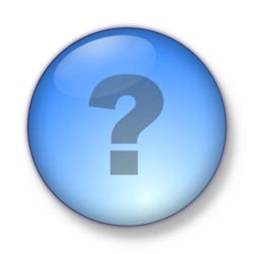 Does government have a right to regulate to prevent harm?
Does government have an affirmative duty to regulate to prevent harm?
Let’s discuss some recent cases based on the 5th Amendment to help understand the current state of the Law
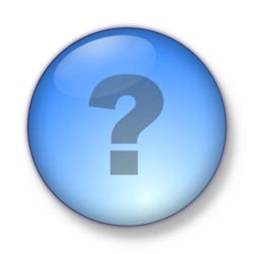 [Speaker Notes: Preventing us from harming each other is at the core of the very reason government exists.

Courts are more and more finding an affirmative duty to regulate.

Hazards have become more “foreseeable” and predictable. The potential for private and government liability has increased as the techniques and capabilities for defining hazard areas and predicting individual hazard events have improved and actual mapping of hazard areas has taken place. With improved predictive capability and the actual mapping of areas, hazard events are now (to a greater or lesser extent) “foreseeable” and failing to take such hazards into account may constitute negligence. See, e.g., Barr v. Game, Fish, and Parks Commission, 497 P.2d 340 (Col., 1972.)]
46
Arkansas Game and Fish Commission v. US
Not a “regulatory takings” case
Arkansas sued the US Army Corps of Engineers alleging damage to Dave Donaldson Black River Wildlife Management Area (WMA), about 24,000 acres
The majority was purchased to preserve bottomland habitat and provide top-quality waterfowl hunting
47
Arkansas Game and Fish Commission v. US (cont.)
The Donaldson WMA is a significant portion of the remaining bottomland hardwood habitat in eastern Arkansas and provides critical wintering habitat to thousands of migratory birds 
This case is about direct damage or intrusion to a property by government action
48
Dave Donaldson Black River Wildlife Management Area (WMA)
Dave Donaldson WMA is a “Crown Jewel” of our state’s great wildlife management heritage

~ Arkansas Game and Fish Commission Chief Legal Counsel Jim Goodhart
Photo from the Arkansas Game and Fish Commission
49
Donaldson Black River WMA (cont.)
The area has extensive wetlands
50
Management of the Donaldson WMA
Seasonal flooding
Selective thinning of trees
Photograph of a flooded forest courtesy of Chris Violette in August 2012 Water Log
[Speaker Notes: This is not a nature preserve! It floods. It needs to flood!
Seasonal flooding of about 7,000 acres of green timber to attract waterfowl is done yearly
Selective thinning of trees is done to stimulate the growth of new timber, to provide a diverse habitat type, and to remove unhealthy or unproductive trees from the forest]
51
US Army Corps of Engineers (USACE) Involvement
USACE built and operates the Clearwater Dam in Missouri about 120 miles away from Donaldson WMA
1993-2000: a series of temporary deviations to provide Missouri farmers more time to harvest their crops
State of Arkansas Game and Fish disagrees loudly and often, claiming possible damage to Donaldson WMA
[Speaker Notes: The Clearwater Dam was constructed in 1948 for flood control
Operating Plan developed in 1953 – lays out release rates from the dam, but allows some deviations]
52
Clearwater Lake Dam, Piedmont MO
“One of the largest single events that took place in the history of Piedmont… was the official opening of the Clearwater Lake Dam”
[Speaker Notes: Although Clearwater Lake's purpose was flood control, today it has become one of the largest tourist attractions in Southeast Missouri
Estimate is that over a million people per year come to enjoy camping, canoeing, boating, fishing, swimming, and just plain relaxing
This dam and the water it impounds is a big deal locally!!]
53
Classic Property Rights Dispute
Arkansas Game and Fish wants to protect the beauty, value, and profitable operations of its “Crown Jewel”
Missouri farmers want more time to harvest crops and make money; tourism and other money-making entities may also be playing a role
54
USACE Must Balance Rights of Competing Parties
55
Negotiations about the Issue
USACE forms an Advisory Committee to develop formal revisions to the 1953 Operating Plan for releasing water from the Clearwater Lake Dam during the period 1993-2000
A 1999 USACE National Environmental Policy Act (NEPA) Environmental Study finds there is potential damage due to the 1993 and later water releases 
In 2000, USACE reverts to 1953 plan of releases
[Speaker Notes: The Advisory Committee includes Arkansas Game and Fish.]
56
Negotiations about the Issue (cont.)
Arkansas wants compensation for damages to the Donaldson WMA hardwood forests…
Damages caused by longer duration of flooding during critical months of the growing season… 
Caused by the deviations from the 1953 plan during the period 1993-2000
57
What about Governmental Immunity?
Governmental immunity describes the various doctrines or statutes that provide federal, state, or local governments immunity from tort-based claims
58
Litigation Begins in 2005
Negotiations for damage to forest and land restoration were not successful
Since this case involves moving water into someone's property, normally it would be considered some sort of  Tort Case involving a trespass or a similar action
Instead, the State of Arkansas makes this into a lawsuit based on the protections of the US Constitution’s Fifth Amendment 
WHY?
59
Special Sovereign Immunity for the United States
Courts have found that this phrase applies to flood control but not to other efforts such as navigation  (See, GRACI v. UNITED STATES, 456 F.2d 20 (5th Cir. 1971))
Litigation pending to test constitutional limits of this immunity is continuing
“No liability of any kind shall attach to or rest upon the United States for any damage from or by floods or flood waters at any place….” United States Code
TITLE 33 — NAVIGATION AND NAVIGABLE WATERS CHAPTER 15 — FLOOD CONTROL     33 U.S.C. § 702c
60
Previous Cases on Federal Immunity for Flood Control
Multiple people drowned in separate accidents at reservoirs in Arkansas and Louisiana when flood control dams built by the US Army Corps of Engineers (USACE) are operated
 Trial Court in Arkansas finds that although USACE willfully and maliciously failed to warn of a known danger, the USACE was immune from damages under the Mississippi Flood Control Act of 1928 (33 U.S.C. §702c)
See, United States v. James, 478 U.S. 597 (1986)
[Speaker Notes: The Mississippi Flood Control Act of 1928 (33 U.S.C. §702c) states that "no liability of any kind shall attach to or rest upon the United States for any damage from or by floods or flood waters at any place.”]
61
The US Court of Appeals Had Reversed the Trial Court
The Court of Appeals finds that Congress intended 33 U.S.C. §702c to immunize the Government from liability for: 
Damage resulting directly from construction of flood control projects, and 
Flooding caused by factors beyond the Government's control, but had not intended to shield the negligent or wrongful acts of Government employees either in the construction or continued operation of flood control projects
62
US Supreme Court Decision
"As the facts in this case demonstrate, one can well understand why the Court of Appeals sought to find a principled way to hold the Government responsible for its concededly negligent conduct. But our role is to effectuate Congress' intent, and Congress rarely speaks more plainly than it has in the provision we apply here. If that provision is to be changed, it should be by Congress and not by this Court. We therefore follow the plain language of 702c, a section of the 1928 Act that received careful consideration by Congress and that has remained unchanged for nearly 60 years, and hold that the Federal Government is immune from suit in this type of case."
United States v. James, 478 U.S. 597 (1986)
63
A Perception of Immunity
Third major impediment to safe development
Some public officials believe they are immune from suit for the consequences of actions they take that harm others
Many Floodplain Managers have expressed that such an attitude is making their jobs much more difficult
[Speaker Notes: This topic was covered at some length in a FEMA funded Workshop put on by the Arkansas Association of Floodplain Managers through the Association of State Floodplain Managers
PowerPoints and a CD of the Workshop are available on the Arkansas Floodplain Managers and the NHMA websites]
64
Arkansas Game and Fish v. US Litigation
Following an 11-day trial, Arkansas wins $5.5 million for damages, and $176,000 for remediation
The US Court of Claims finds the flooding was substantial and predictable
On Appeal, US wins!  
The US Court of Appeals agrees with the carefully crafted US government argument that since the flooding was temporary it could not be a taking
65
Arkansas Game and Fish v. US Litigation (cont.)
State wants: 
Damages for value of dead and dying timber
Funding to restore areas where timber died on Donaldson WMA
Especially wants the USACE to change the river flow operations so as to prevent future damage to the timber
US offered to settle for $13 Million
Will not agree, however, to State request to make a legally binding to return river flow operations to 1953 Plan
66
Arkansas Game and Fish v. US Litigation (cont.)
US Supreme Court rules that just because the flooding was temporary it might still be a “Taking”
Government argument is based on dicta in an old case, which indicates that to be a “Taking” flooding must be permanent [Sanguinetti v. United States, 264 U.S. 146 (1924)]
“We rule today, simply and only, that government induced flooding temporary in duration gains no automatic exemption from Takings Clause inspection."
[Speaker Notes: Dicta  is a legal term for a statement or comment in a court’s holding that is not central to the ruling.
Presumably, it was well-informed but does not have the force of the ruling itself, which is legally usually very carefully narrowed to facts and issues raised in the case itself.]
67
Arkansas Game and Fish v. US Litigation (cont.)
Arkansas Game and Fish on remand
Case goes back to US Court of Claims: Arkansas wins
Case appealed to US Court of Appeals for the Federal Circuit: Arkansas wins again
Arkansas Game and Fish Commission v. United States, 736 F.3d 1364 (Fed. Cir. 2013)
[Speaker Notes: In order for a taking to occur, it is not necessary that the government intend to invade the property owner's rights, as long as the invasion that occurred was the foreseeable or predictable result of the government's action

Instead, to determine whether a taking has occurred, a court must consider whether the injury was caused by authorized government action, whether the injury was the foreseeable result of that action, and whether the injury constituted a sufficiently severe invasion that interfered with the landowner's reasonable expectations as to the use of the land. Ark. Game & Fish Comm'n v. United States, 736 F.3d 1364 *, 2013 U.S. App. LEXIS 24006, 43 ELR 20260, 2013 WL 6231552 (Fed. Cir. 2013)

In order for a taking to occur, it is not necessary that the government intend to invade the property owner's rights, as long as the invasion that occurred was "the foreseeable or predictable result" of the government's actions. Moden v. United States, 404 F.3d 1335, 1343 (Fed. Cir. 2005); [**18] accord Ridge Line, Inc. v. United States, 346 F.3d 1346, 1357 (Fed. Cir. 2003). The trial court found that the Corps of  [*1373]  Engineers could have foreseen that the series of deviations approved during the 1990s would lead to substantially increased flooding of the Management Area and, ultimately, to the loss of large numbers of trees there. We uphold the court's conclusion as to that issue. Ark. Game & Fish Comm'n v. United States, 736 F.3d 1364, 1372-1373, 2013 U.S. App. LEXIS 24006, *16-18, 43 ELR 20260, 2013 WL 6231552 (Fed. Cir. 2013)]
68
Additional Taking Test
Koontz v. St. Johns River Water Mgmt. Dist., No. 11-1447, (U.S. June 25, 2013)
“The St. Johns River Water Management District [has] authority to tax, issue water permits and regulate wetlands…. 
The nine members of the St. Johns board… are appointed by the governor… a system sometimes criticized as giving too much power to non-elected officials.”
[Speaker Notes: The district includes 18 counties; and has roughly 700 employees.]
69
Takings Doctrine in Short Summary
Five Major Tests for a Taking
Physical Intrusion
Total or Near Total Regulatory Taking
Penn Central Taking
A land use exaction, which has little or no relationship to the "property“
Degree to which the invasion is intended or is a foreseeable result
[Speaker Notes: ASK:  Do harm prevention or NAI ever bear no relationship to public good?
Suggested Response:  No, the whole idea is to link harm prevention to government action.

IV  Land use Exactions which are not really related to the articulated government interest as in Nollan v. California Coastal Commission 483 US 825 (1987) where the California Coastal Commission conditioned a permit to expand an existing beachfront home on the owner granting an easement to the public to cross his beachfront land. The articulated government interest was that the lateral expansion of the home would reduce the amount of beach and ocean the public on the road side of the home could see. The Court indicated that preserving public views from the road really did not have an essential nexus with allowing folks to cross a beach. The Court also cited the Dolan v. Tigard 512 US 374 (1994) case where someone wanted to expand a plumbing store and the community wanted the store to give the community some adjacent flood plain property and an easement for bike path in return for the possible increase in traffic caused by the expansion of the store. Again, in Dolan the court basically indicated that there was really no relationship between the government interest and the exaction attempted. Basically the Court is saying no to plans of extortion.]
70
Focus on Fourth Test:  Koontz
An exaction which has little or no relationship (nexus) to the articulated government interest is unconstitutional
Usually called the Nollan and Dolan Test:  Must be nexus and “rough proportionality” between the exaction and the development’s impact
71
Koontz Facts
Koontz father applies for a permit to build on approximately 4 of about 15 acres of largely wetland property
Water Management District, under Florida wetland protection rules, seeks to condition permit
Photo: Typical wetland in area; by St Johns Water Management District
[Speaker Notes: Turning Koontz into an Opportunity for More Resilient Communities, by Edward A. Thomas Esq., and Lynsey R. Johnson J.D., in National Wetlands Newsletter, March/April 2014, vol.36, no.2. 

Located on the American Bar Association Website at:
http://www.americanbar.org/content/dam/aba/administrative/state_local_government/land_use.authcheckdam.pdf]
72
Large Number of Mitigation Projects in Area Due to Increased Flooding
Seawall Construction in St. Augustine
Floodwall in Jacksonville
Photos by E.A. Thomas
Note: This information is background; not in the case record
73
National Hazard Mitigation Collaborative Alliance Toured the Area in 2012
Observations:
Serious and worsening flood problems in the area
Need for better Low Impact Development (LID)-based development standards and stormwater system maintenance
Photos by E.A. Thomas
Note: This information is background; not in the case record
[Speaker Notes: Some takeaways from the tour: 
There are serious and worsening flood problems in the area.
There is a need for better Low Impact Development (LID)-based development standards and stormwater system maintenance.]
74
Koontz Case
Discussions with Koontz
Contractor is willing, in return for the permit, to offer the rest of his land for a conservation easement
District offers two possible suggestions:
Limit development to 1 acre; or
Hire contractors to mitigation district-owned wetlands several miles away (i.e., pay money to enhance those public wetlands)
Koontz response: No way! See you in court
Koontz wins money damages at trial, loses on appeal to Florida Supreme Court
75
US Supreme Court
Koontz Wins!
76
The Good News
The Supreme Court seems to agree with safe-development-based planning
Justice Alito wrote in the majority opinion:
"Insisting that landowners internalize the negative externalities of their conduct is a hallmark of responsible land-use policy, and we have long sustained such regulations against constitutional attack. See Village of Euclid v. Ambler Realty Co., 272 U.S. 365 (1926)."
77
The Aftermath: Viewpoints
Victory!
Devastating!
[Speaker Notes: Many commentators view this case as a major victory for property owners and a defeat for government regulation.
There are articles quoting attorneys who claim that subjecting monetary exactions to taking analysis will be "devastating“ to land use planning and will limit the ability and incentive of local governments to negotiate for conditions that mitigate the impacts of proposed development.
There are all sorts of alarmist articles quoting attorneys who are basically predicting that the sky is falling.]
78
The Aftermath: Viewpoints (cont.)
Some believe the Koontz case strongly encourages resilient development
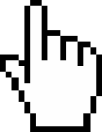 [click to view article at American Bar Association website]
[Speaker Notes: “Turning Koontz into an Opportunity for More Resilient Communities”by Edward A. Thomas Esq., and Lynsey R. Johnson J.D., in National Wetlands Newsletter, March/April 2014, vol.36, no.2

Located on the American Bar Association Website at:
http://www.americanbar.org/content/dam/aba/administrative/state_local_government/land_use.authcheckdam.pdf]
79
What Happened Next?
This case went back to the Florida courts for further proceedings relative to, among other items:
Causation
Foreseeability
Amount of damages, if any
Koontz wins again
St. Johns River Water Mgmt. Dist. v. Koontz, 2014 Fla. App. LEXIS 6371 (Fla. Dist. Ct. App. 5th Dist. Apr. 30, 2014)
80
What Next?
Case is almost sure to encourage litigation
How to avoid such litigation?
[Speaker Notes: David Mallory and Ed Thomas have suggestions about how to avoid such litigation.
They have been presenting Workshops and webinars on principled, successful safe development/No Adverse Impact Negotiations for years.]
81
Court Tests for Future Takings Litigation
Harm Prevention Regulation is at core of why we have such an institution as “Government”
[Speaker Notes: The tests for a “Taking” described in the writings and lectures of Dr. Jon Kusler, Sam Riley Medlock, and Edward Thomas, extensively examine the details of what is a “Taking.”
Bottom Line: Harm Prevention Regulation is at core of why we have such an institution as “Government”
Virtually no successful litigation alleging taking when harm prevention regulations are sensible and fairly applied]
82
Discussion Question
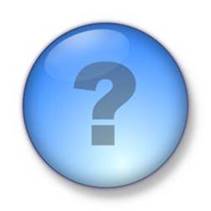 Who is Mohandas K. Gandhi?
One of the great moralists of the 20th century
A British trained attorney-at-law
A tremendous influence on the  philosophy which guided Dr. Martin Luther King
All of the above
[Speaker Notes: Ask the question and solicit suggestions from participants before providing the suggested answer below.
Hint:  He Was called the Mahatma, or enlightened one
Answer:  All of the above - and the father of non-violent resistance as well as Indian independence]
83
Two Great Moralists of the 20th Century
84
Gandhi’s Writings
“Sic Utere Tuo Ut Alienum Non Laedas”
Use your property so you do not harm others is “A grand doctrine of life and the basis of (harmonious relationships) between neighbors”
[Speaker Notes: The concept of using property so it does not harm others:
Is important to all aspects of what we do in developing and redeveloping communities
Will help us understand how to proceed for current community decisions and for the future, as we shall see

Our Courts in the US are Courts of both law and equity.
Law, well law is statute, legal precedent, the US and State Constitutions, Treaties, etc. coupled with evolving standards of reasonable action 
Equity is very important for our discussions. 
Equity is based on fairness, influenced by concepts of morality. 
Sometimes courts will really get very innovative to come out with a moral, decent result. 
Juries seem to often try to help the underdog for similar reasons.
Victims of a dam or levee failure may be considered by some to be deserving some special considerations for some sort of “equitable” reason.
Large companies, insurers, and government agencies may come out on the short end of a case in such a situation.]
85
Who Else Likes Sic Utere…?
"The general rule of law is, that every man has a right to have the advantage of the flow of water, in its natural channel, in his own land. But in using it the owner must so apply the water as to work no material injury or annoyance, to his neighbour (sic) either above or below him. The maxim sic utere tuo ut alienum non laedas, applies with peculiar propriety to this class of cases.”
Oklahoma Supreme Court
Chicago, R. I. & P. R. Co. v. Groves, 1908 OK 5 (Okla. 1908)
[Speaker Notes: Virtually every other state supreme court has something similar to write about sic utere.]
86
Avoiding a Taking
Avoid interfering with the owner’s right to exclude others 
Avoid denial of all economic use 
In highly regulated areas, consider transferable development rights or similar residual right so the land has appropriate value
Clearly relate regulation to preventing a hazardSee, Different result in Koontz-what harm was being prevented?
Establish a fair variance procedure
A closer look
[Speaker Notes: See, also American Planning Association (APA) Policy Guide on Takings adopted in 1995.
Located at:  https://planning.org/policy/guides/adopted/takings.htm]
87
Speaking of Variances…
Pennsylvania Statue:  53 P.S. § 10910.2
10910.2. Zoning hearing board’s functions; variances
“…requests for variances where it is alleged that the provisions of the zoning ordinance inflict unnecessary hardship upon the applicant. 53 P.S. § 10910.2
that there are unique physical circumstances or conditions,
That the variance, if authorized, will not alter the essential character of the neighborhood or district in which the property is located, nor substantially or permanently impair the appropriate use or development of adjacent property, nor be detrimental to the public welfare. 53 P.S. § 10910.2”
88
Variances
Virtually ALL State Zoning Enabling Statutes are specific that no variance can ever be granted when such variance would:
Have a negative impact on public health or welfare; or
Result in increased costs to public
Examples:
Handicapped person wants to build below BFE or ease of access- Hardship-Yes? OK?
Building must be built 20 feet above ground; height restriction in area is 20 feet? Hardship?
[Speaker Notes: Other than height restrictions, ASK if the Zoning Appeals Board has even the authority under state law to grant variances.]
89
Group Activity
Do reasonable, fairly applied hazard based regulations decrease the VALUE of a property?
Not the price, the value

	Hint: the problem of the purloined purse
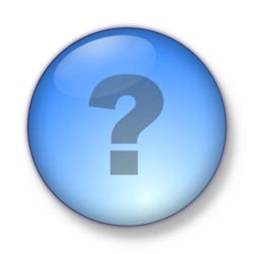 [Speaker Notes: Describe the scenario, as follows. Then ask the question on the slide.
Thief creeps into room takes person’s purse and runs
We rise up and corner the “nogoodnick”
Cop comes and asks him to hand over purse
Thief says, “No way! This is property. I want compensation!”]
90
Group Activity: The Purloined Purse Defense
Fifth Amendment to the Constitution of the United States: 
“… nor shall private property be taken for public use without just compensation.”
[Speaker Notes: Any problems with this defense???
It is not his! 
Who owns the right to flood MS. Smith land?-
She does! 
Is it a valuable right you bet - USACE says when it buys the right to flood property it usually pays something like 80% or more of the fair market value of the property! 
So, like the purse, when someone floods property with improper construction is it not just like the purloined purse?]
91
Group Activity: The Result
“The taking clause was never intended to compensate property owners for property rights they never had.” – Massachusetts Supreme Judicial Court

Gove v. Zoning Board of Appeals
444 Mass.754 (2005) Massachusetts Supreme Judicial Court, decided July 26, 2005
[Speaker Notes: There are extensive materials on this at www.nhma.info]
92
How About Another Defense?
I have a permit to snatch wallets and purses?
Right here – look
Legislature passed a law to help raise funds for local government
[Speaker Notes: Do you know of States which might pass such a law? I do!]
93
Purloined Purse in a Flood Context
Defendants built flood control works knowing that they could cause upland flooding
Such works were a substantial concurring cause of the injury Akins v. California, 48 Cal. App. 4th 832 (Cal. App. 3d Dist. 1996)
[Speaker Notes: State liable for damages]
94
A Conservative, Property Rights View
The Cato Institute indicates that compensation is not due when: 
“… regulation prohibits wrongful uses, no compensation is required.”
[Speaker Notes: Has anyone heard of the Cato Institute?
It is a conservative Think Tank closely associated with the “Constitution in Exile’ and other similar causes.
This quote from the 1995 Publication of the Cato Institute “Protecting Property Rights from Regulatory Takings” Chapter 22, p230. 
The Institute has also testified before Congress about legislation requiring government paying landowners for Regulations limiting what a property owner can do.
The Institute testified that there should be provided a “…nuisance exception to the compensation requirement….When regulation prohibits wrongful uses, no compensation is required.” (Testimony of Roger Pilon Senior Fellow and director, Center for Constitutional Studies, Cato Institute. Before the Subcommittee on Constitution, Committee on Judiciary, US House of Representatives, February 10,1995.)
Seems like the Cato Institute is OK with NAI thinking, too!]
95
A Solution
Go beyond existing and NFIP and State Minimum Standards for No Adverse Impact – Community Rating System (CRS) Type
Development decision-making
Planning
Emergency Preparedness
96
Implementing Safe Development or NAI in the Real World
Comprehensive watershed future conditions water resources mapping looking at water supply-water quality-stormwater management and flooding
Interim Measure
Require a demonstration that ALL development does not change the hydrograph for the 1-10-50-100-500 year BOTH flood and storm
If time permitted, we would have engineers discuss exactly how to do these steps
Low Impact Development (LID)
[Speaker Notes: This is very much in line with the brilliant duo: Don Watson, FAIA, and Michele Adams, PE, modules on the topic:
Module 18, Design for Flood Resilience: Part I: Floodplain Management and Flood Resistant Design
Module 19, Design for Flood Resilience: Part II: Green Infrastructure / Low Impact Development

Also, this is very much in line with suggestions from the USACE in:
CECW-A/CECW-P 8 Dec 1997
MEMORANDUM FOR MAJOR SUBORDINATE COMMANDS AND DISTRICT COMMANDS
SUBJECT: Policy Guidance Letter (PGL) No. 52, Flood Plain Management Plans
6. The four main strategies and their related tools which should be considered, and which may be included as elements of the FPMP are:
a. modify human susceptibility to flood damage and disruption, with
land use regulations, such as a regulatory floodway designation which is more restrictive than NFIP regulatory floodway criteria of 1-foot rise in the 100-year flood elevation.
public development & redevelopment policies, such as “no net increase in runoff” requirements for new development within its jurisdiction and/or first floor elevation requirements for new development within the post-project flood plain that exceed the NFIP requirements.
flood warning systems, including detailed response plans for the post-project flood plain which provides adequate warning and response to prevent loss of life and reduce flood damages to contents of structures.
flood damage reduction measures such as floodproofing of structures in the 7 post-project flood plain and/or permanent relocation of structures from the post project flood plain]
97
Message for All Involved in Emergency Management and Community Development
The fundamental rules of developing livable communities, as articulated by Federal Law, envision housing and development which is:
[Speaker Notes: The Housing Acts of 1937, 1954, etc., as amended]
98
Development Destroyed or Damaged by Foreseeable Natural Processes Fails that Vision!
Housing and development which are so poorly planned, engineered, or designed that they are destroyed by such natural processes are:
[Speaker Notes: Unaffordable – by the flood victims, by their Community, by the State, and by our Nation]
99
Summary
Fundamentally our society must and will choose either:
Better standards to protect resources and people, or
Standards which inevitably will result in destruction and litigation
[Speaker Notes: The higher regulations suggested in this Disaster Risk Reduction Curriculum and in the FEMA Community Rating System are, I think, taking us in the right direction.
Each of you will play a key role in helping create a safe and sustainable future; or in continuing and making worse the incredible mess in which we already are in.
You have made a choice towards helping make things better by learning how, right here. Please keep going!]
100
Safe Development
[Speaker Notes: Carefully planned, safe development is:
Legal
Equitable
Practical
Defensible in Court

Don’t flood thy neighbor!]
101
Hazard-Based Regulation and the Constitution
Hazard-based regulation generally sustained against constitutional challenges
Goal of protecting the public accorded enormous deference by the Courts
[Speaker Notes: The more compelling the Public need, the more likely to be sustained. 

DISCUSS the two cases: Lucas-Haddacheck vs. Annacelli]
102
Take Away Messages on Prevention
[Speaker Notes: And Pay and Pay and Pay
Three messages, 27 words: Steve Stockton led the Annual National Association of Flood and Stormwater Management Agencies (NAFSMA) conference off with the first statement; Gerry Galloway contributed the second statement; Ed Thomas added the third statement]
103
Review of Learning Objectives
State the ancient legal and equitable roots and concepts of safe or “do no harm” development decisions, including higher standards designed to protect the property and rights of everyone
Explain how floodplain management, and other forms of regulation designed to prevent harm, generally avoid the “takings” issue
Explain the evolving professional “Standard of Care”
Identify important legal concepts discussed in this module, such as Variances
[Speaker Notes: Discussion to engage participants and to assist achievement of Learning Objectives.]
104
Thank You!
Questions and/or comments
Contact information
Natural Hazard Mitigation Association
P.O. Box 170984
Boston, MA 02117
Email: nathazma@gmail.com
www.nhma.info
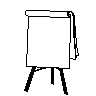 [Speaker Notes: Record on easel pad any recommendations or questions to be addressed outside of the presentation.]